Efektivne javne nabavke u službi ekonomskog rasta
Istraživanje opšte populacije, ponuđača i naručilaca u postupcima javnih nabavki u Srbiji
Oktobar 2022.
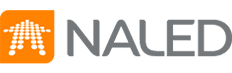 METODOLOGIJA I UZORAK
2 ‒
© Ipsos
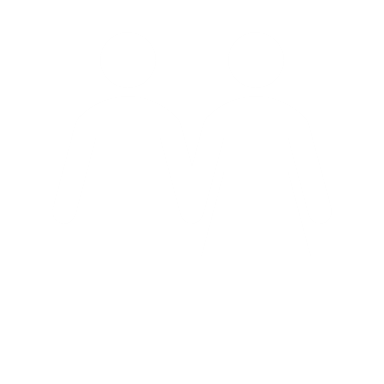 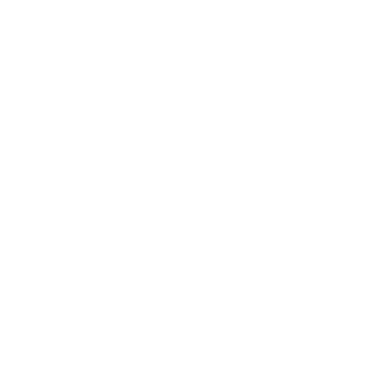 METODOLOGIJA
3 ‒
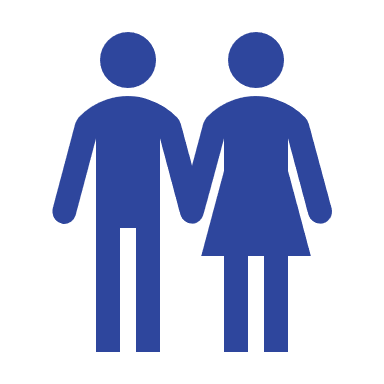 GRAĐANI: Struktura uzorka*
Pol
Godine
25%
33%
17%
25%
48%
52%
Muški
Ženski
18 - 29
30 - 44
45 - 59
60+
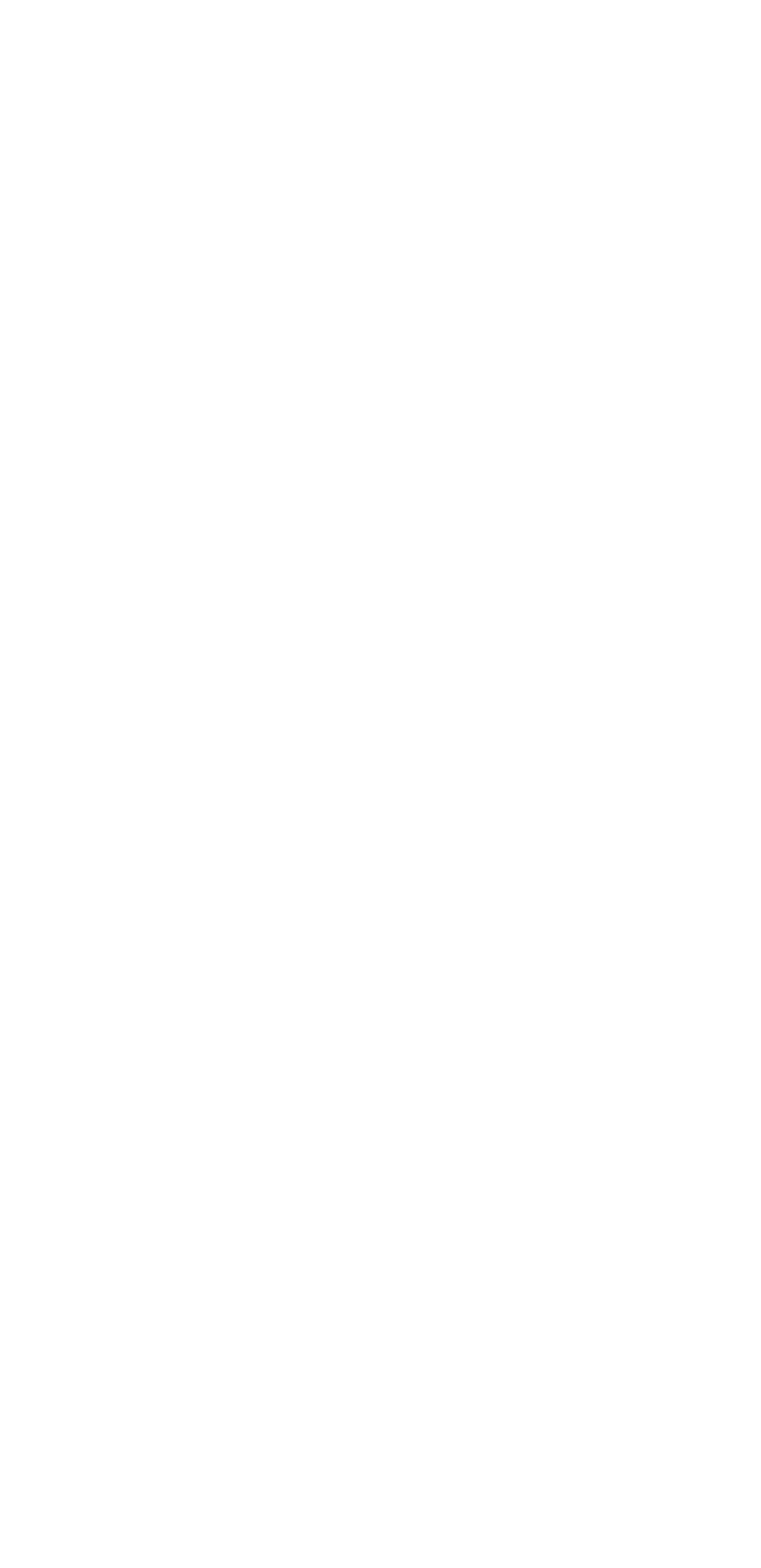 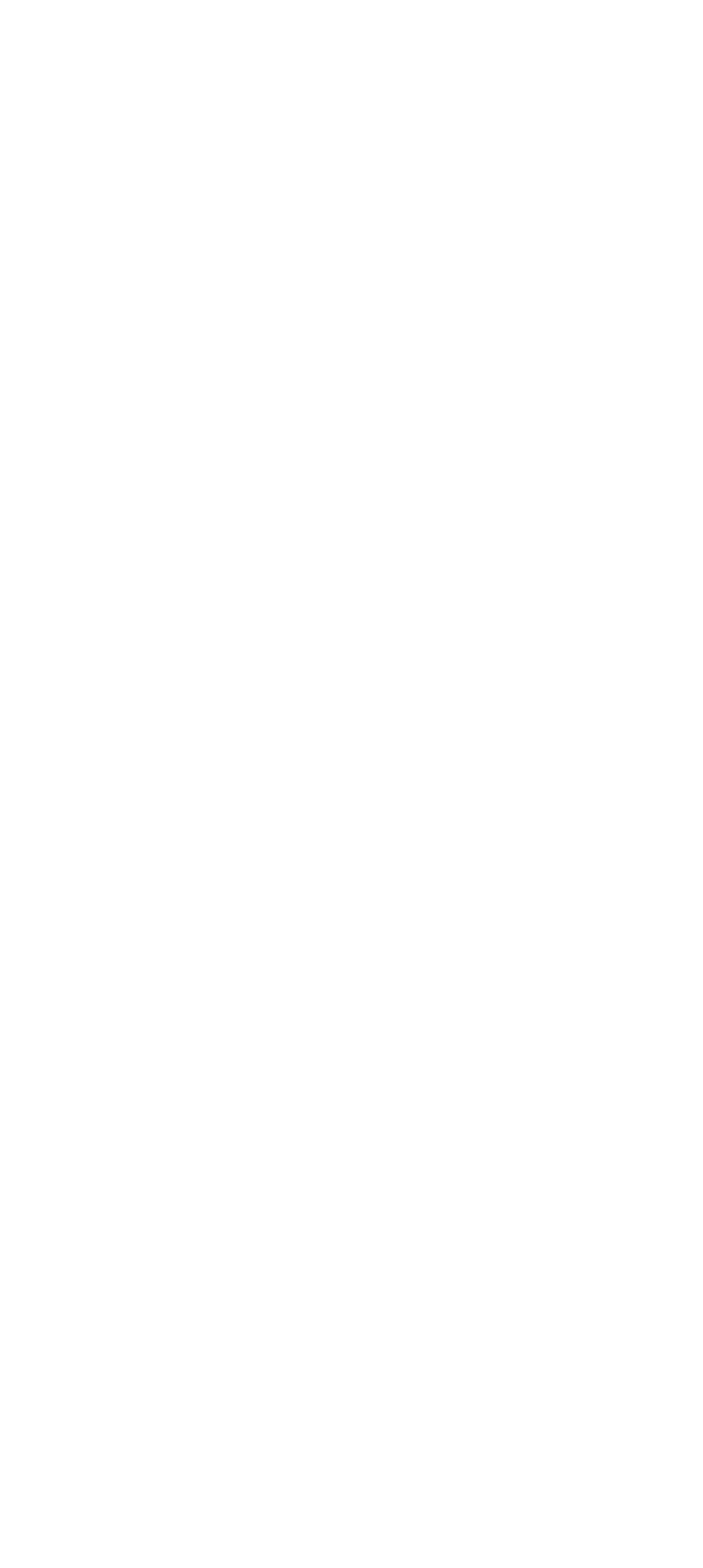 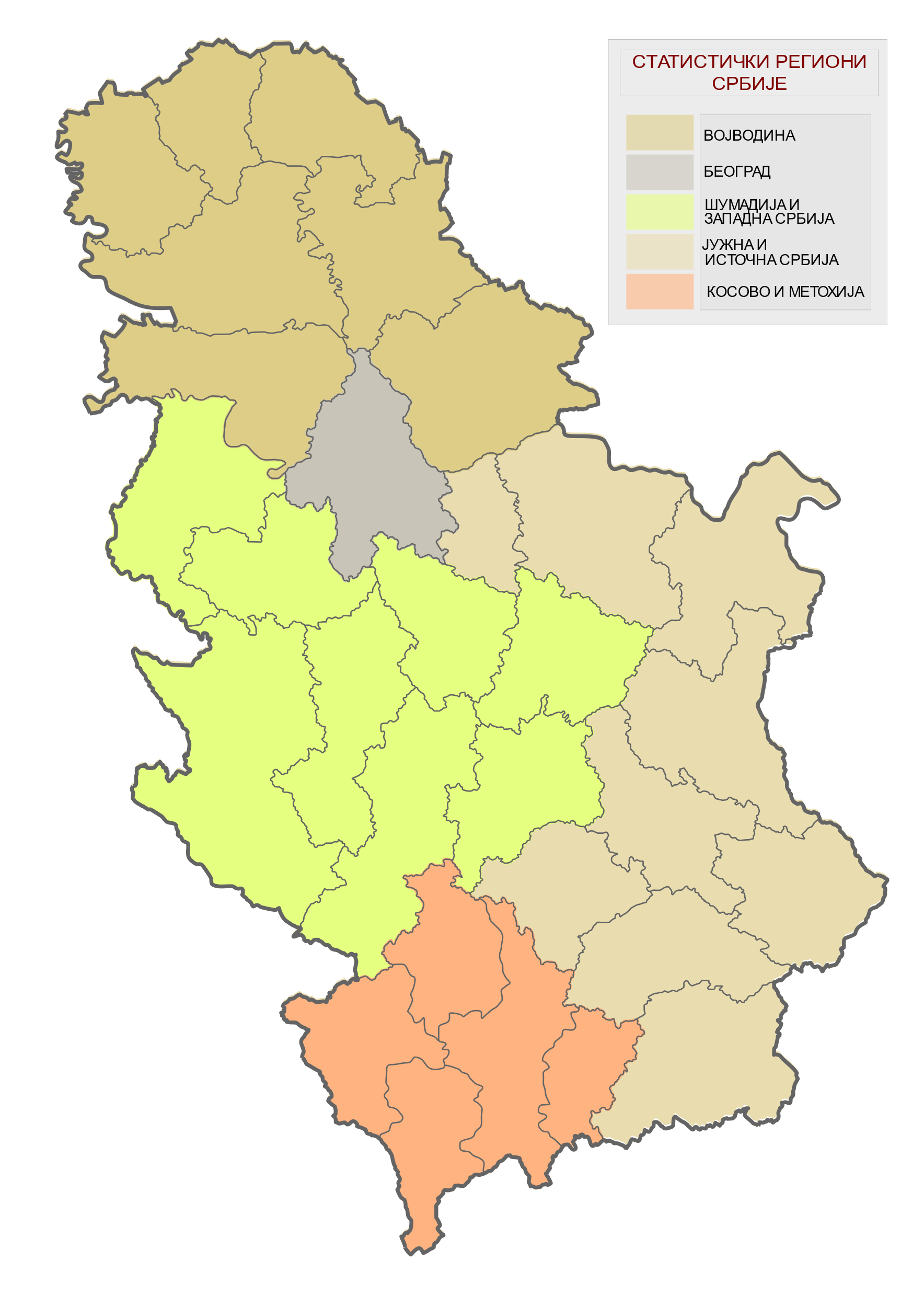 Tip naselja
Regioni
Obrazovanje
24%Beograd
54%
19%
27%
40%
60%
27%Vojvodina
Osnovna i niža
Srednja
Viša i visoka
27%Šumadija i zapadna Srbija
22%Južna i istočna Srbija
Urban
Rural
4 ‒
*ponderisani podaci
POREĐENJE TALASA 
2022. VS. 2021
5 ‒
© Ipsos
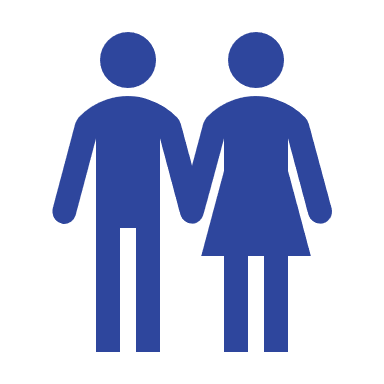 Upoznatost i ocena sistema javnih nabavki
U odnosu na 2021. godinu, značajno veći broj građana se smatra upoznatim sa sistemom javnih nabavki. Takođe, među onima tako misle, više je onih koji bi postojeći sistem ocenili pozitivno.
A kako biste ocenili postojeći sistem javnih nabavki?
U kojoj meri biste rekli da ste upoznati sa sistemom javnih nabavki?
Baza: Ukupna ciljna populacija
Baza: Građani koji su imalo upoznati sa sistemom javnih nabavki (53% ukupne ciljna populacije – 2021; 70% ukupne ciljna populacije - 2022)
6 ‒
Statistički značajno više u odnosu na 2021. godinu
Statistički značajno niže u odnosu na 2021. godinu
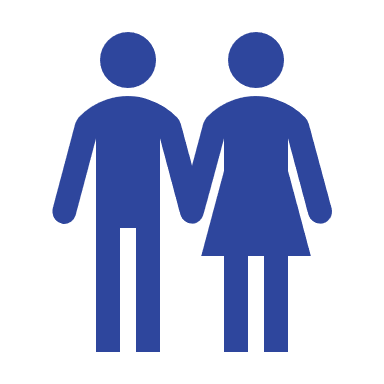 Percepcija svrhe javnih nabavki
Iz ugla upoznatih građana, dve osnovne svrhe javnih nabavki su ostale iste kao i prethodne godine. Preovlađuje mišljenje da javne nabavke najpre služe za opšte dobro ljudi, poboljšanje uslova života i dobro funkcionisanja države, a zatim da se preko njih pribavljaju dobra i usluge preko tendera.
2022
2021
Top 5 razloga
Top 5 razloga
Nabavke za opšte dobro ljudi/ poboljšanje uslova života gradjana/ funkcionisanje države
Nabavke za opšte dobro ljudi/ poboljšanje uslova života gradjana/ funkcionisanje države
20%
16%
Pribavljanje dobara i usluga/ nabavka preko tendera
Pribavljanje dobara i usluga/ nabavka preko tendera
12%
10%
Da državne firme nabave neophodna sredstva za rad/ nabavka veće vrednosti finansirano iz budžeta
Transparentnost nabavke/ da se spreči zloupotreba budžeta/ da javnost bude upoznata/ pravedna kupovina
11%
8%
Nabavka po najpovoljnijoj ceni/ da se obezbedi najbolja usluga za odredjenu cenu
11%
7%
Nabavka sredstava za rad preduzeća
21%
39%
Ne znam
Ne znam
Prema vašem mišljenju, čemu služe javne nabavke?; Višestruki odgovori
7 ‒
Baza: Građani koji su imalo upoznati sa sistemom javnih nabavki (53% ukupne ciljna populacije – 2021; 70% ukupne ciljna populacije - 2022)
Upoznatost sa primerima javnih nabavki
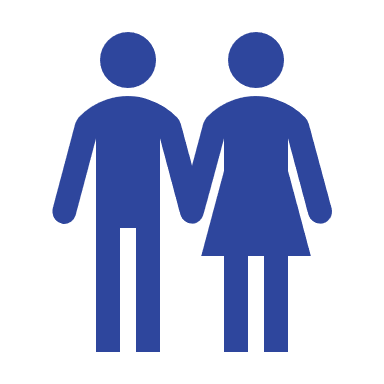 Iako je i u ovom talasu najčešći primer javne nabavke nabavka medicinske opreme, daleko manji broj građana ga se spontano setio, što je donekle i očekivano s obzirom na poboljšanje epidemiološke situacije. Međutim, uzimajući u obzir broj građana koji ne zna da navede nijedan primer, postavlja se pitanje da li su oni koji se smatraju informisanim o javnim nabavkama i kojih je, kako je već pomenuto, daleko više nego prošle godine, zaista adekvatno informisani.
2022
2021
Top 5 odgovora
Top 5 odgovora
Nabavka medicinske opreme i materijala (vakcine, respiratori, lekovi, sanitet)
Nabavka medicinske opreme i materijala (vakcine, respiratori, lekovi, sanitet)
24%
5%
Putna nfrastruktura (izgradnja puteva, mostova, pruga)
15%
5%
Gas/ nafta/ struja
Ostali infrastrukturni projekti (energetika, kanalizacija, škole)
3%
3%
Nabavka hrane (mleko, šećer, ulje, maline)
Ostali infrastrukturni projekti (energetika, kanalizacija, škole)
3%
2%
Gas/ nafta/ struja
49%
72%
Ne znam
Ne znam
Da li možete da navedete neku javnu nabavku za koju ste čuli u poslednje vreme iz medija ili na neki drugi način?; Višestruki odgovori
8 ‒
Baza: Građani koji su imalo upoznati sa sistemom javnih nabavki (53% ukupne ciljna populacije – 2021; 70% ukupne ciljna populacije - 2022)
Upoznatost sa Portalom javnih nabavki
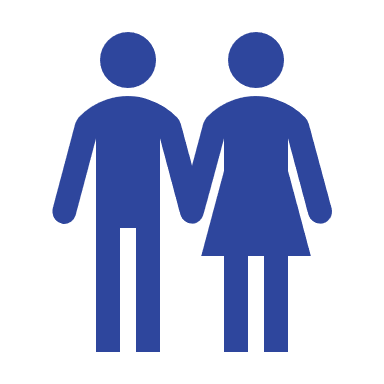 Broj građana koji navode da znaju da se od 2020. godine javne nabavke u našoj zemlji sprovode elektronski, preko Portala javnih nabavki, više je nego duplo veći u odnosu na prošli talas. Petina upoznatih kaže da su se do sada infomisali putem ovog portala, što je u % jednako kao prošle godine, međutim s obzirom na bazu, gledano u apsolutnim brojevima, to je znatno više građana. Poredeći kroz talase one koji nisu upoznati s portalom, sada je daleko više zainteresovanih da se o njemu informišu.
% među onima koji su upoznati
% među onima koji nisu upoznati
2022
2021
Da li znate da se od jula 2020. sve javne nabavke u našoj zemlji sprovode elektronski, preko online Portala javnih nabavki?
A da li Vas interesuje da se informišete o javnim nabavkama putem online Portala javnih nabavki?
Da li ste se do sada informisali o javnim nabavkama putem online Portala javnih nabavki?
Baza: Oni koji su se informisali putem online Portala javnih nabavki (19% ukupne ciljna populacije – 2021; 42% ukupne ciljna populacije - 2022))
Baza: Oni koji se NISU informisali putem online Portala javnih nabavki (81% ukupne ciljna populacije – 2021; 58% ukupne ciljna populacije - 2022)
Baza: Ukupna ciljna populacija
9 ‒
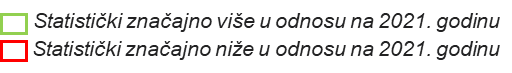 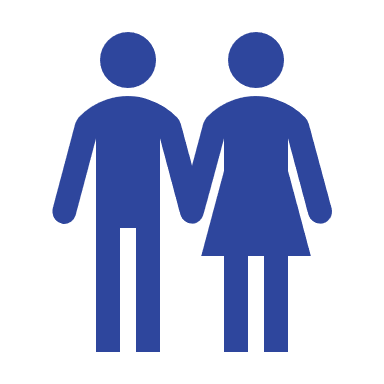 Stavovi građana o javnim nabavkama
U poređenju s prethodnom godinom, znatno više građana je zainteresovano da sazna kako se budžetska sredstva troše kroz sistem javnih nabavki. Isto važi i za mišljenje da ovaj sistem mora biti strogo kontrolisan, a značajno se povećao i broj onih koji veruju da se javne nabavke sprovode na fer i transparentan način.
Javne nabavke treba da budu strogo kontrolisane
Interesuje me način na koji se budžetska sredstva troše kroz sistem javnih nabavki
Imam poverenja da se sistem javnih nabavki sprovodi na pravedan i transparentan način
U kojoj meri se slažete sa sledećim tvrdnjama?
10 ‒
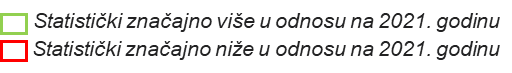 Baza: Ukupna ciljna populacija
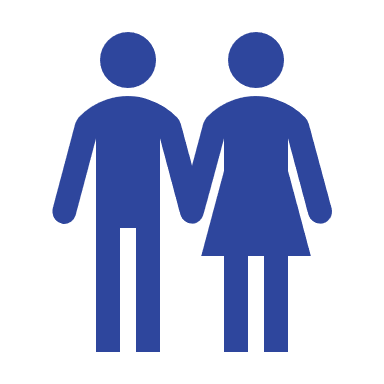 Oblasti u koje treba najviše ulagati kroz javne nabavke
Zdravstvo ostaje prioritetna oblast u koju treba ulagati kroz javne nabavke. Ipak, nešto manje građana nego 2021. deli ovo mišljenje, što se može dovesti u vezu sa postepeim smirivanjem epidemiološke situacije. S druge strane, a opet u skladu s aktuelnim okolnostima, energetika se češće pominje kao oblast od značaja. Pad u odnosu na prošlu godinu se beleži i u pogledu puteva i infrastrukture i socijalnih pitanja.
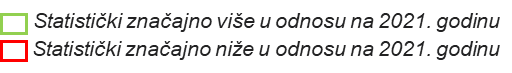 U koje oblasti po Vašem mišljenju treba najviše ulagati kroz javne nabavke?
11 ‒
Baza: Ukupna ciljna populacija
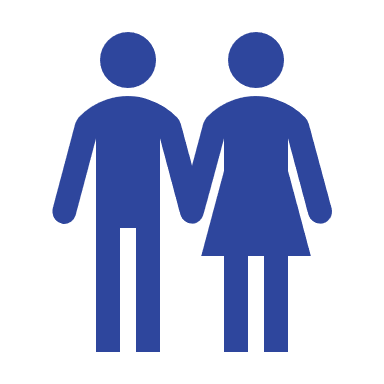 Kriterijum najniže cene vs. kriterijum kvaliteta
Devet od deset građana, što je značajno više nego u prošlom talasu, smatra da u postupcima javnih nabavki kriterijum kvaliteta treba da ima prednost u odnosu na najnižu ponuđenu cenu.
2021
2022
14%
9%
Javne nabavke treba sprovoditi po kriterijumu najniže cene, tako da količina dobijenih dobara, usluga ili izvršenih radova bude što veća.
Javne nabavke treba sprovoditi po kriterijumu najniže cene, tako da količina dobijenih dobara, usluga ili izvršenih radova bude što veća.
81%
89%
Javne nabavke treba sprovoditi po kriterijumu kvaliteta, tako da kvalitet dobijenih dobara, usluga ili izvršenih radova bude što bolji.
Javne nabavke treba sprovoditi po kriterijumu kvaliteta, tako da kvalitet dobijenih dobara, usluga ili izvršenih radova bude što bolji.
Molimo označite tvrdnju sa kojom se više slažete.
12 ‒
Baza: Ukupna ciljna populacija
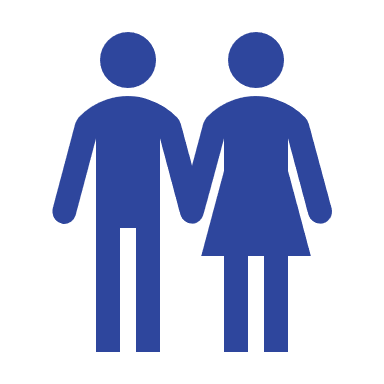 Kvantitet naspram Kvaliteta u postupcima jn
U skladu sa pethodnim pitanjem, velika većina građana daje prednost kvalitetu nad kvantitetom, odnosno podržava izgradnju kvalitetnijih puteva, nabavku kvalitetnije medicinske opreme i vozila koja minimalno zagađuju životnu sredinu. U odnosu na prethodni talas istraživanja, uočava se trend blagog rasta u navedenim stavovima.
Pri nabavci vozila javnog prevoza neophodno je voditi se kriterijumom zaštite životne sredine, i time građanima obezbediti vozila koja minimalno zagađuju životnu sredinu, pa makar to značilo i manji broj vozila.
Bolje je nabavljati savremeniju i kvalitetniju medicinsku opremu, jer bi to značilo kvalitetniju i pouzdaniju zdravstvenu uslugu, pa makar to značilo da bi te usluge bile dostupne manjem broju građana.
Bolje je izgraditi što kvalitetnije puteve, pa makar to značilo da će se manje km puteva izgraditi, ali neće biti potrebne za skorim propravkama.
2021
2022
Bolje je izgraditi što više kilometara puteva, da ih imamo što više i da su mesta bolje povezana, pa makar i  lošijeg kvaliteta što bi potencijalno značilo da će morati da se popravljaju za par godina.
Potrebno je nabavljati što više medicinske opreme, pa i lošijeg kvaliteta, jer bi to značilo da je zdravstvena usluga dostupna većem broju građana,pa makar to značilo da je ona slabijeg kvaliteta i pouzdanosti.
Pri nabavci vozila javnog prevoza neophodno je voditi se kriterijumom najniže cene, i time građanima obezbediti što veći broj vozila, pa makar to značilo i potencijalno veće zagađenje životne sredine.
Molimo da za svaki ponuđeni set tvrdnji odaberete onu za koju biste se Vi odlučili ukoliko biste bili u prilici da donosite odluke o javnim nabavkama?
13 ‒
Baza: Ukupna ciljna populacija
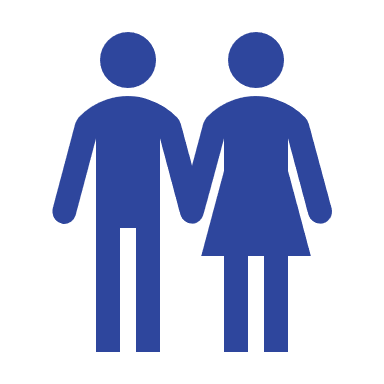 STAVOVI GRAĐANA PREMA TAJNIM javnim nabavkama
U odnosu na 2021. godinu, daleko veći broj građana smatra da bi javne nabavke u pojedinim oblastima trebalo da se sprovode tajno. Ono što se nije promenilo su sektori na koje se ovo mišljenje odnosi, a to su najpre vojska, policija i zdravstvo.
2021
2022
Vojska, policija
Vojska, policija
Zdravstvo
Zdravstvo
Infrastruktura
Obrazovanje/ nauka
Da li smatrate da bi javne nabavke u nekim oblastima trebalo da budu tajne? Baza: Ukupna ciljna populacija
U kojiim oblastima? Baza: Oni koji smatraju da bi deo javnih nabavki trebalo da bude tajan (6% od ciljne populacije - 2021; 19% od ciljne populacije - 2022)
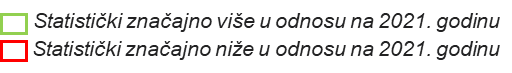 14 ‒
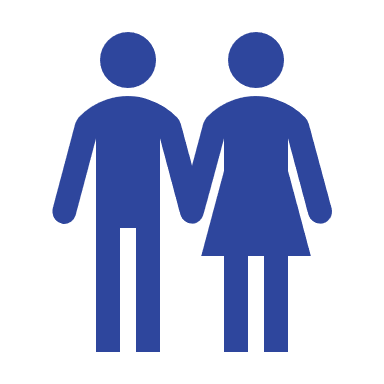 Izdvajanja budžeta za javne nabavke
U pogledu iznosa koji se iz budžeta RS izdvaja za javne nabavke, građani u oba talasa procenjuju da je to u proseku 30%. Ipak, u ovom talasu istraživanja, značajno više građana nije dalo konkretan odgovor.
Prosek 31%
Prosek 30%
Ukupan budžet Republike Srbije za 2021/2022. godinu predviđa rashode i izdatke od 1.717 milijardi dinara (14.6 milijardi evra). Koliki procenat budžeta smatrate da se izdvaja za javne nabavke?
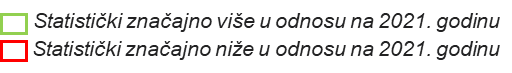 15 ‒
Baza: Ukupna ciljna populacija
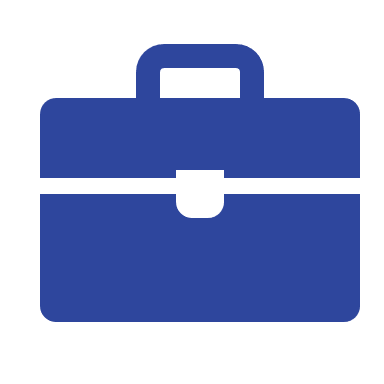 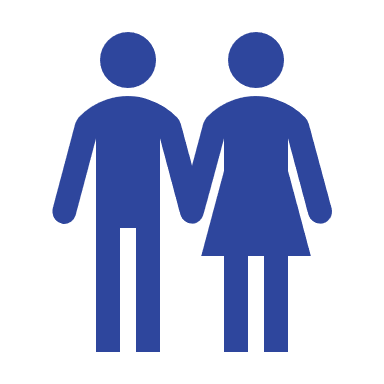 Nivo korupcije u javnim nabavkama
Znatno više građana i naručilaca  smatra da je korupcija prisutna u javnim nabavkama u poređenju s prethodnom godinom, dok se ovo verovanje značajno smanjilo među ponuđačima. Najveći udeo naručilaca nije pružilo odgovor.
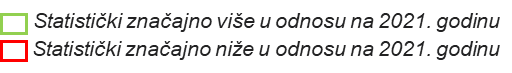 Kako biste ocenili nivo korupcije u javnim nabavkama?
16 ‒
Baza: Ukupna ciljna populacija
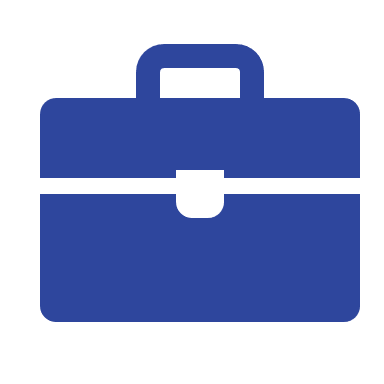 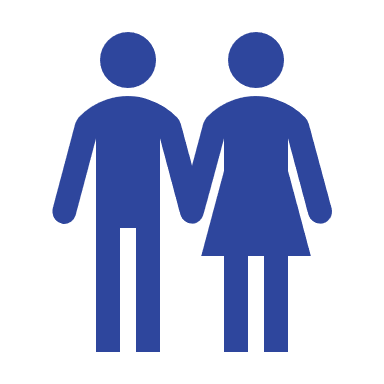 Odgovornost za korupciju u sistemu jn
Ove godine značajno manje građana vidi naručioce kao najodgovornije za korupciju – prema njihovom mišljenju za korupciju je najodgovornije političko rukovodstvo. Ponuđači sa druge strane isto kao i prethodne godine za korupciju najpre optužuju naručioce, pa zatim ponuđače i političko rukovodstvo. Četvrtina naručilaca kao odgovornog za korupciju u sistemu javnih nabavki navodi političko rukovodstvo. Najveći broj naručilaca ipak nema mišljenje (62% - ne znam)
2022
2021
Naručioci
Građani
Ponuđači
Naručioci u postupku javnih nabavki
Političko rukovodstvo
Političko rukovodstvo
62%
58%
54%
63%
26%
19%
Naručioci u postupku javnih nabavki
Naručioci u postupku javnih nabavki
Ponuđači u postupku javnih nabavki
47%
64%
49%
46%
13%
10%
Ponuđači u postupku javnih nabavki
Ponuđači u postupku javnih nabavki
Političko rukovodstvo
31%
48%
43%
51%
11%
8%
Sudovi i tužilaštva
Sudovi i tužilaštva
Sudovi i tužilaštva
23%
24%
27%
26%
10%
5%
Policija
Policija
14%
19%
6%
11%
2%
2%
Policija
Po Vašem mišljenju, ko je najodgovorniji za korupciju u sistemu javnih nabavki u Republici Srbiji?
17 ‒
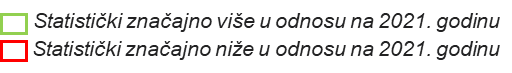 Baza: Oni koji smatraju da je korupcija prisutna u sistemu javnih nabavki u Republici Srbiji (99%- gragjane, 87%- naručilaca, 95%-ponudžači  - 2021; 98%-gragjane, 87%- naručilaca , 91%-ponudžač od ciljne populacije - 2022)
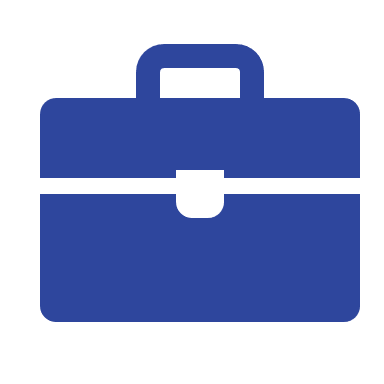 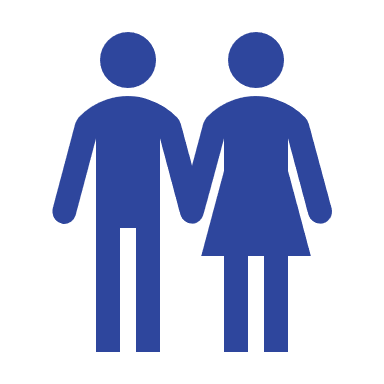 Rasprostranjenost korupcije
Izgradnja infrastrukture se pominje kod sve tri populacije kao sektor koji je najviše zasićen korupcijom. Naručioci, kao i prilikom pitanja odgovornosti o korupciji, imaju najveći procenat neodgovora na pitanju o rasprostranjenosti korupcije.
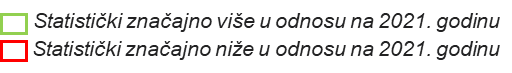 U kojoj od sledećih oblasti vezanih za javne nabavke smatrate da je korupcija najrasprostranjenija?
18 ‒
Baza: Oni koji smatraju da je korupcija prisutna u sistemu javnih nabavki u Republici Srbiji (99%- gragjane, 87%- naručilaca, 95%-ponudžači  - 2021; 98%-gragjane, 87%- naručilaca , 91%-ponudžačod ciljne populacije - 2022)
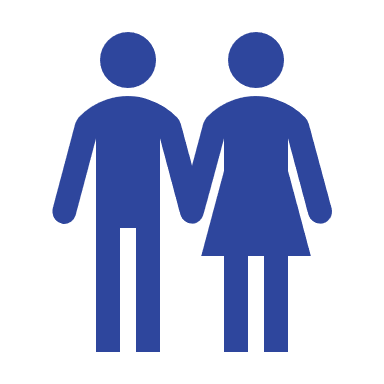 Efikasnost, trasparentnost i nezavisnost jn
Kao i prošle godine, građani su saglasni da su primetni pomaci unutar sva tri aspekta javnih nabavki u poređenju s periodom od pre pet godina. Međutim, u odnosu na prethodni talas, više je kritičnijih prema efikasnosti i nezavisnosti sistema javnih nabavki.
PRE 5 GODINA
TRENUTNO
EFIKASNOST
NAZAVISNOST
EFIKASNOST
TRANSPARENTNOST
NAZAVISNOST
TRANSPARENTNOST
Kako biste ocenili transparentnost, efikasnost i nezavisnost sistema javnih nabavki u Srbiji sada?
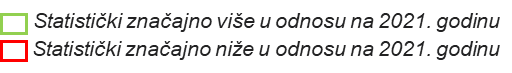 19 ‒
U odnosu na period od pre 5 godina, kako biste ocenili transparentnost, efikasnost i nezavisnost sistema javnih nabavki u Srbiji?
Baza: Ukupna ciljna populacija
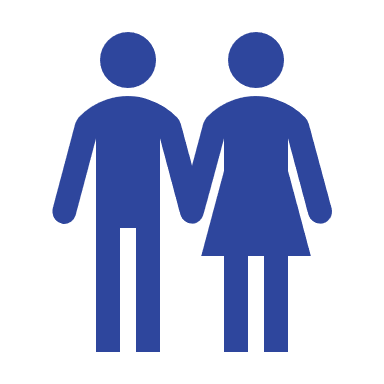 ELEKTRONSKI SISTEM I UNAPREĐENJE TRANSPARENTNOSTI JN
Značajno više građana smatra da je uvođenje e-portala unapredilo efikasnost i transparentnost javnih nabavki. Predlozi koji bi povećali nivo poverenja u sistem javnih nabavki ostaju nepromenjeni u odnosu na prethodnu godinu. Veća transparentnost javnih nabavki podrazumevala bi najpre veće učešće građana i dostupnost informacija široj javnosti.
Da li smatrate da je uvođenje elektronskog sistema za javne nabavke prošle godine unapredilo efikasnost i transparentnost javnih nabavki?
Po Vašem mišljenju, šta biste promenili u sistemu javnih nabavki kako bi one bile transparentnije?
Po Vašem mišljenju, šta je ono što bi konkretno trebalo da se promeni kako biste imati više poverenja u sistem javnih nabavki u Srbiji?
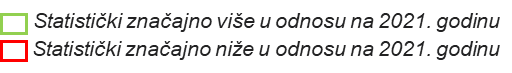 20 ‒
Baza: Ukupna ciljna populacija
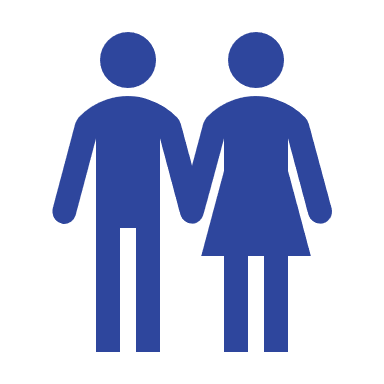 Bitni kriterijumi za nabavku dobara/usluga
Iako redosled važnosti kriterijuma ostaje nepromenjen, ove godine značajno manje građana navodi važnost kriterijum kvaliteta, kriterijum troškova i ekološki kriterijum, a značajno više kriterijum socijalne inkluzije.
Kada su u pitanju javne nabavke u Srbiji, koji od sledećih kriterijuma smatrate da je najvažniji za nabavku dobara ili usluga? A koji bi bio drugi najvažniji? A treći?
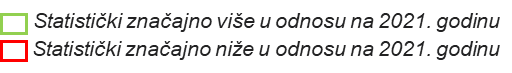 21 ‒
Baza: Ukupna populacija
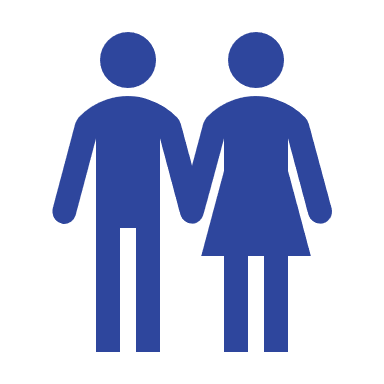 PROCES KONTROLE KVALITETA
Da se kontrola kvaliteta dobara, usluga ili izvršenih radova vrši, smatra preko dve trećine građana. Uz to, u odnosu na prethodnu godinu, značajno više građana smatra da bi trenutni proces kontrole kvaliteta trebalo da se poboljša. Građani kao najvažniji aspekt kontrole kvaliteta vide sprovođenje ugovora u skladu sa zadovoljavajućim kvalitetom.
58%
68%
Šta bi po Vašem mišljenju bio najvažniji aspekt kontrole kvaliteta dobijenih dobara, usluga ili izvršenih radova?
Da li se prema vašim saznanjima vrši kontrola kvaliteta  dobara, usluga ili izvršenih radova dobijenih kroz javne nabavke, odnosno kontrola sprovođenja ugovora?
Da li smatrate da bi trenutni proces kontrole kvaliteta trebalo da se poboljša?
Baza: Građani koji smataju da se vrši kontrola kvaliteta (58% od ciljne populacije - 2021; 69% od ciljne populacije - 2022)
Baza: Građani koji smataju da se vrši kontrola kvaliteta (58% od ciljne populacije - 2021; 69% od ciljne populacije - 2022)
Baza: Ukupna populacija
22 ‒
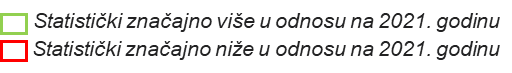 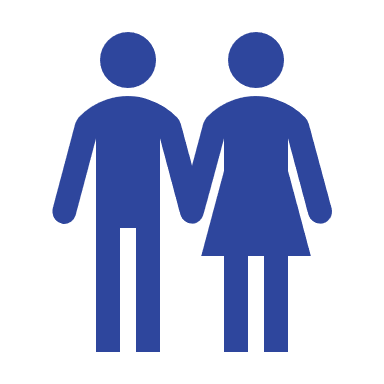 INFORMISANOST O JAVNIM NABAVKAMA
Iako se manje građana u odnosu na prethodnu godinu o javnim nabavkama informiše putem nacinalne televizije, to ostaje primarni način informisanja o ovoj temi. Ove godine, nešto više od trećine građana se o javnim nabavkama informiše putem društvenih mreža, a značajno manje putem štampe. Veće poverenje prilikom iznošenja informacijama o javnim nabavkama, u odnosu na 2021. godinu, imaju minisarstva, a značajno manje javna preduzeća i mediji.
Izvor informisanja o javnim nabavkama
Poverenje u insitucije – podaci o javnim nabavkama
36%
29%
27%
23%
17%
27%
24%
27%
22%
21%
U koju od sledećih institucija imate najviše poverenja kada je reč o iznošenju podataka o javnim nabavkama?
Preko kog izvora se najčešće informišete o javnim nabavkama u Srbiji?
23 ‒
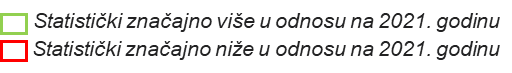 Baza: Ukupna populacija građana